プレゼントボックス
内側
プレゼントボックスのつくりかた
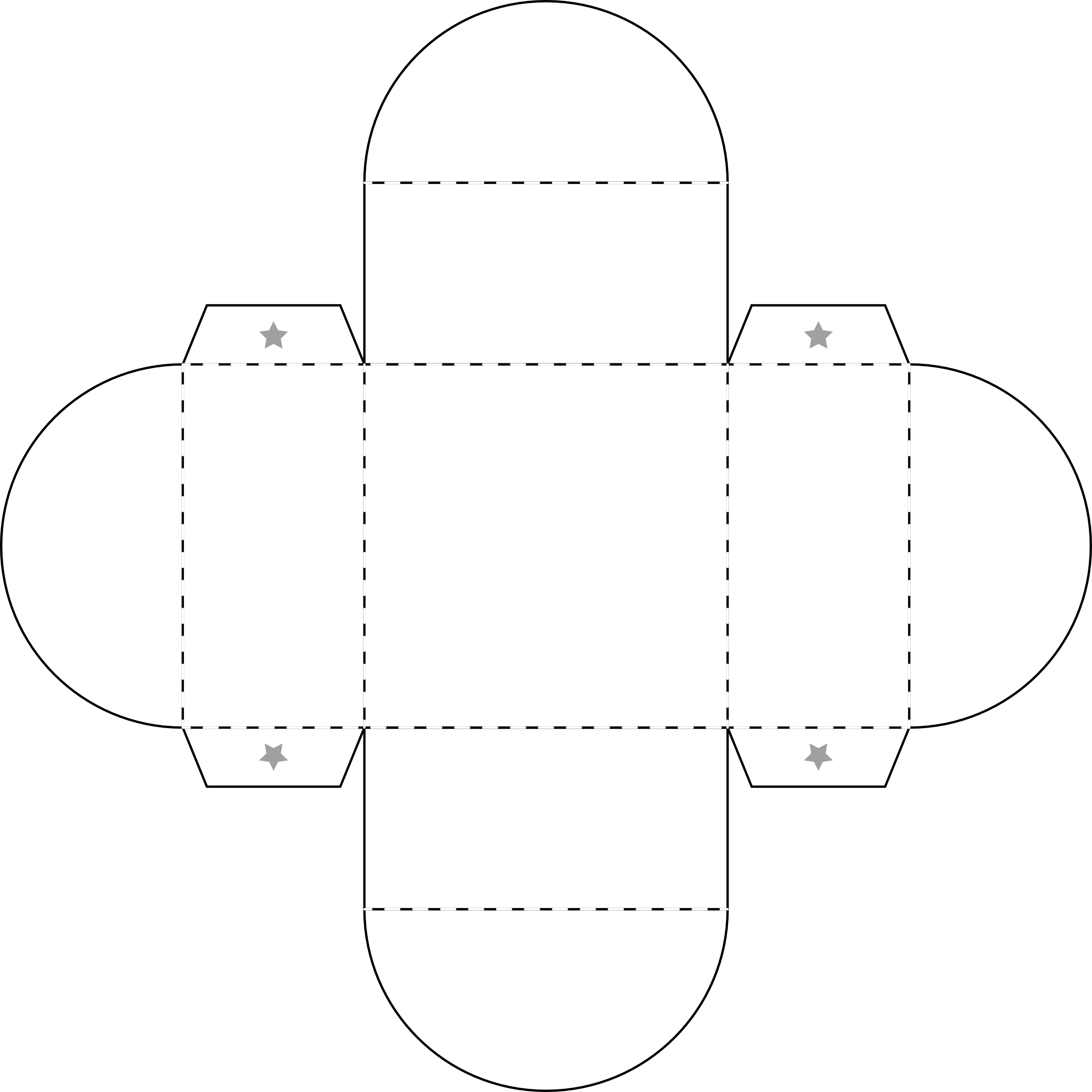 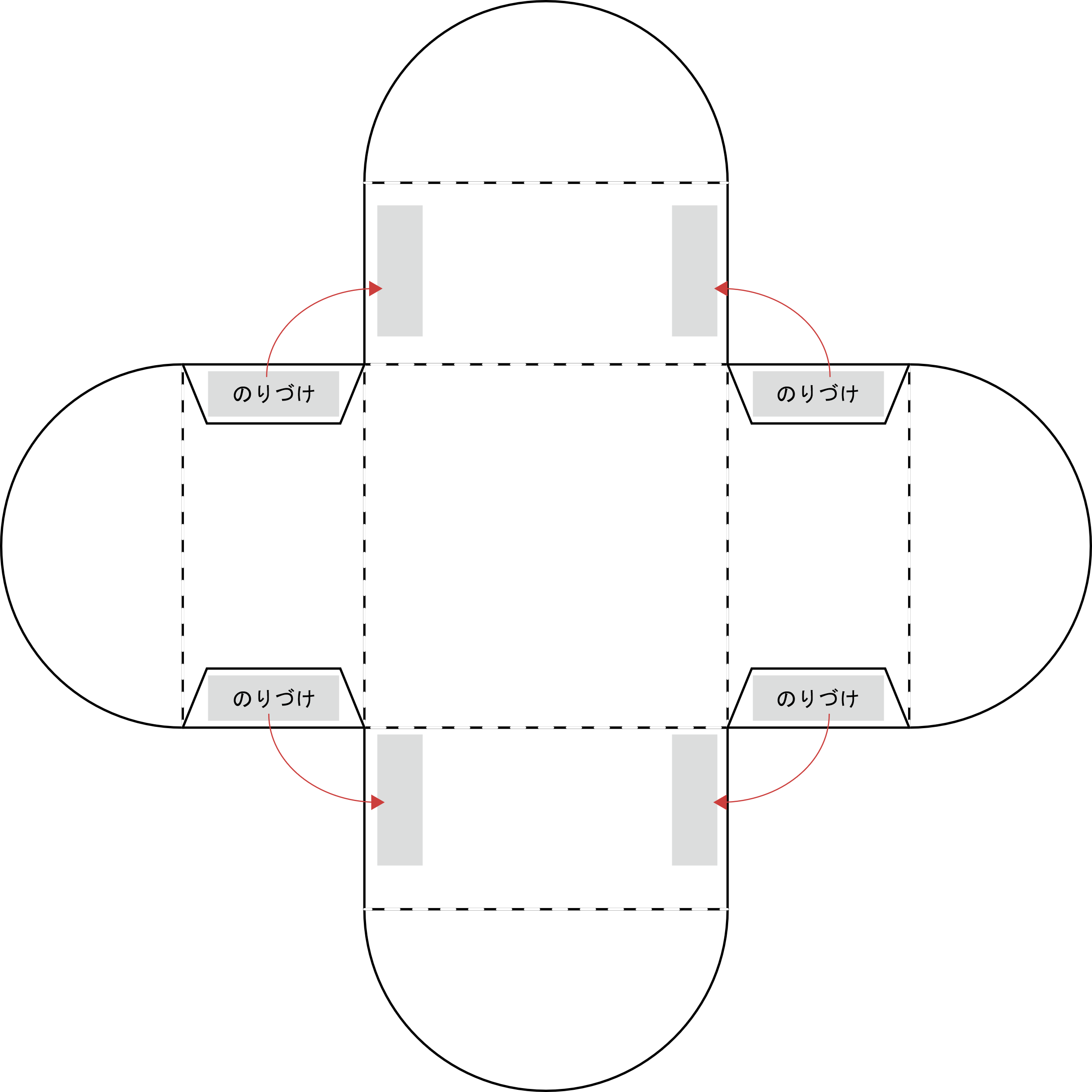 ①実線　　　　　に沿って切り取る
②外面に絵を描いたり、飾りをつけたりする
　※印刷面は内側です
③★のついている部分を点線　　　　に
　合わせて内側に折りこみ、その表面にのりをつける
④点線　　　　　を内側に折りこみながら　
　組み立てる
⑤ふたの部分は、交互に折り重ねて
　クロス組に折りこむ
ふたの部分
⑥リボンなどでラッピングして
　プレゼントボックスの完成
▼ふたを上から見たイメージ
＼　完成！　／
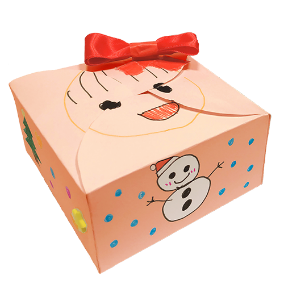 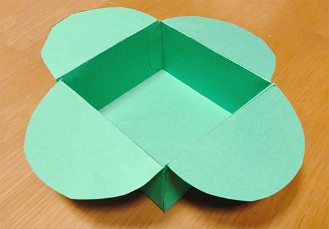 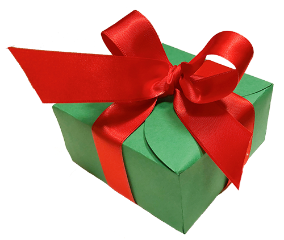